The Book of Romans, Part II
Romans 1:18-32
Summary
Thus far, we have seen that the gospel exalts Jesus Christ alone.  The ten commandments also reveal the righteousness of God.  Wherever you have the exaltation of man, there the gospel cannot be preached because the gospel buries the ‘glory of man’ and exalts Jesus alone as man’s sole hope for righteousness.  Inherently, man has none.
God’s Wrath
“For the wrath of God is revealed from heaven against all ungodliness and unrighteousness of men, who hold the truth in unrighteousness;”  Romans 1:18  
It doesn’t matter who is committing the sin; God punishes sin wherever it is found.  God is no respecter of persons;  He, by His very nature, can’t do anything less or more.
Trouble, without peace, comes upon those who hold the truth of God in unrighteousness. “All unrighteousness is sin:”  1John 5:17    “sin is not imputed when there is no law.”  Romans 5:13  Enough of the ten commandments are known in the world so there is no excuse for not knowing of God’s existence.
Nature Too!
“Because that which may be known of God is manifest in them; for God hath shewed it unto them.   For the invisible things of him from the creation of the world are clearly seen, being understood by the things that are made, even his eternal power and Godhead; so that they are without excuse:”  Romans 1:19,20
God is Known thru His Works
“The heavens declare his righteousness, and all the people see his glory.”  Ps. 97:6
“And the heavens shall declare his righteousness: for God is judge himself.”  Ps. 50:6
“The LORD hath made known his salvation: his righteousness hath he openly shewed in the sight of the heathen.”  Ps. 98:2
The Clouds Sing His Praise
“Remember these, O Jacob and Israel; for thou art my servant: I have formed thee; thou art my servant: O Israel, thou shalt not be forgotten of me. I have blotted out, as a thick cloud, thy transgressions, and, as a cloud, thy sins: return unto me; for I have redeemed thee.”  Isaiah 44:21,22
The Waves in His Control
“Thou rulest the raging of the sea: when the waves thereof arise, thou stillest them.”  Ps. 89:9
“And brake up for it my decreed place, and set bars and doors, And said, Hitherto shalt thou come, but no further: and here shall thy proud waves be stayed?”  Job 38:10,11
The Springing Grass Teaches of Him
“All flesh is grass, and all the goodliness thereof is as the flower of the field: The grass withereth, the flower fadeth: because the spirit of the LORD bloweth upon it: surely the people is grass. The grass withereth, the flower fadeth: but the word of our God shall stand for ever.”  Isaiah 40:6-8
No Excuse!
“Next to the Bible, nature is to be our great lesson book.”…  “ The book of nature, which spread its living lessons before them, afforded an exhaustless source of instruction and delight. On every leaf of the forest and stone of the mountains, in every shining star, in earth and sea and sky, God's name was written. With both the animate and the inanimate creation--with leaf and flower and tree, and with every living creature, from the leviathan of the waters to the mote in the sunbeam--the dwellers in Eden held converse, gathering from each the secrets of its life. God's glory in the heavens, the innumerable worlds in their orderly revolutions, "the balancings of the clouds" (Job 37:16), the mysteries of light and sound, of day and night--all were objects of study by the pupils of earth's first school.”   CG., pg. 45,46
The Power of God
“For the invisible things of him from the creation of the world are clearly seen, being understood by the things that are made, even his eternal power and Godhead; so that they are without excuse:”  Romans 1:20  “For I am not ashamed of the gospel of Christ: for it is the power of God unto salvation.”  Romans 1:16
The power in the gospel and in creation is the same power.  The power that made the heavens and the beauties of earth is the same power that will work in human lives.  The same power that brought light out of darkness will shine in our lives.  “By the word of the LORD were the heavens made; and all the host of them by the breath of his mouth…For he spake, and it was done; he commanded, and it stood fast.”  Psalm 33:6,9
Power Without Limit
The Sabbath Connection
Power in the gospel-Romans 1:16
Power in Creation- Romans 1:20
The Sabbath in Creation- Genesis 2:1-3
The Sabbath in Redemption-Ezekiel 20:12
From the Pen of Prophecy
“Since He made all things, He made the Sabbath. By Him it was set apart as a memorial of the work of creation. It points to Him as both the Creator and the Sanctifier. It declares that He who created all things in heaven and in earth, and by whom all things hold together, is the head of the church, and that by His power we are reconciled to God. For, speaking of Israel, He said, "I gave them My Sabbaths, to be a sign between Me and them, that they might know that I am the Lord that sanctify them,"--make them holy. Ezek. 20:12. Then the Sabbath is a sign of Christ's power to make us holy. And it is given to all whom Christ makes holy. As a sign of His sanctifying power, the Sabbath is given to all who through Christ become a part of the Israel of God. And the Lord says, "If thou turn away thy foot from the Sabbath, from doing thy pleasure on My holy day; and call the Sabbath a delight, the holy of the Lord, honorable; . . . then shalt thou delight thyself in the Lord." Isa. 58:13, 14. To all who receive the Sabbath as a sign of Christ's creative and redeeming power, it will be a delight. Seeing Christ in it, they delight themselves in Him. The Sabbath points them to the works of creation as an evidence of His mighty power in redemption.
Rejection of the Creator/Redeemer
“Because that, when they knew God, they glorified him not as God, neither were thankful; but became vain in their imaginations, and their foolish heart was darkened.  Professing themselves to be wise, they became fools,  And changed the glory of the uncorruptible God into an image made like to corruptible man, and to birds, and four footed beasts, and creeping things.  Wherefore God also gave them up to uncleanness through the lusts of their own hearts, to dishonour their own bodies between themselves:  Who changed the truth of God into a lie, and worshipped and served the creature more than the Creator, who is blessed for ever. Amen.”  Romans 1:21-25
Seeking the Heights, Received the depths
Through the rejection of God in His creative works, mankind has turned from God and is now worshipping the works and ideas of their own devising.  Thinking themselves to be so smart, mankind has become a bunch of fools/idiots.  “Professing themselves to be wise, they became fools……”
1. Evolution
2. Humanism
3. Anything that exalts the human above the word and works of God ultimately leads to vanity, stupidity, and every manner of evil.  “Professing themselves to be wise, they became fools,…”  “Who changed the truth of God into a lie…”  Romans 1:25
Honoring the Creature Above the Creator
The Ultimate Perversity
“For this cause God gave them up unto vile affections: for even their women did change the natural use into that which is against nature:  And likewise also the men, leaving the natural use of the woman, burned in their lust one toward another; men with men working that which is unseemly, and receiving in themselves that recompence of their error which was meet.  And even as they did not like to retain God in their knowledge, God gave them over to a reprobate mind, to do those things which are not convenient;”  Romans 1:26-28
The Cities Were Destroyed
“Then the LORD rained upon Sodom and upon Gomorrah brimstone and fire from the LORD out of heaven; And he overthrew those cities, and all the plain, and all the inhabitants of the cities, and that which grew upon the ground.”  Genesis 19:24,25
The Silent Testimony
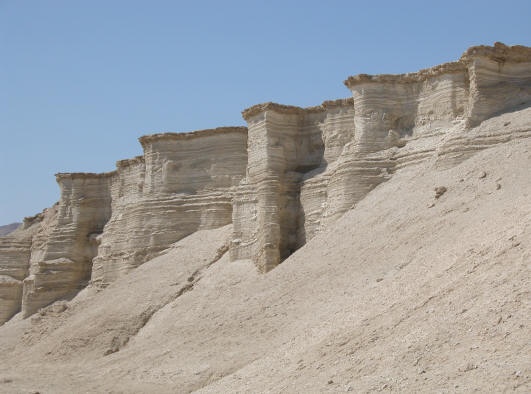 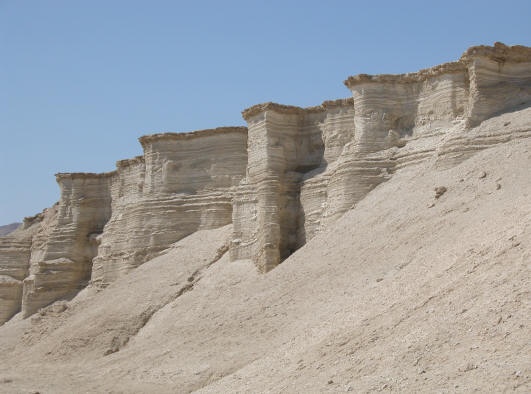 “And turning the cities of Sodom and Gomorrha into ashes condemned them with an overthrow, making them an ensample unto those that after should live ungodly;”  2Peter 2:6
There Is More
“And even as they did not like to retain God in their knowledge, God gave them over to a reprobate mind, to do those things which are not convenient; Being filled with all unrighteousness, fornication, wickedness, covetousness, maliciousness; full of envy, murder, debate, deceit, malignity; whisperers, Backbiters, haters of God, despiteful, proud, boasters, inventors of evil things, disobedient to parents, Without understanding, covenantbreakers, without natural affection, implacable, unmerciful: Who knowing the judgment of God, that they which commit such things are worthy of death, not only do the same, but have pleasure in them that do them.”  Romans 1:28-32
Are These Any Better?
“For there is no respect of persons with God.”  Rom. 2:11
By His Grace Alone
“But by the grace of God I am what I am:”  1Cor. 15:10